Avaliação do Ciclo de Planificação da Atenção à Saúde
(Âmbito Regional)
Planejamento [1m]
Avaliação [1m]
Operacionalização [4m]
Monitoramento [5m]
A
P
M1
M3
M4
M5
M6
S
Ciclo de Planificação
D
M2
A
M6
Ciclo de Planificação
Avaliação
D
Avaliação [1m]
Objetivo
Resultado Esperado
Resultado Esperado
Atividade 01 
Avaliação do consolidado dos indicadores de execução do projeto durante o ciclo de planificação
FORÇAS
FRAQUEZAS
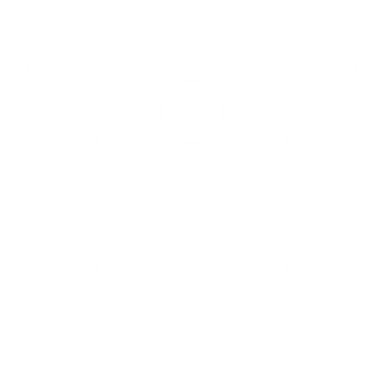 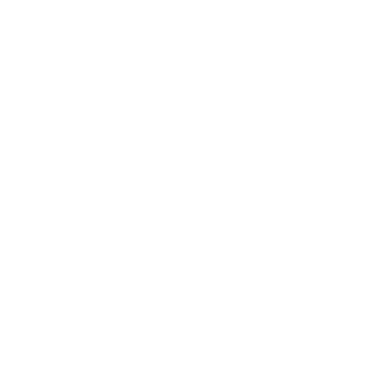 Texto
Texto
FOFA
OPORTUNIDADES
AMEAÇAS
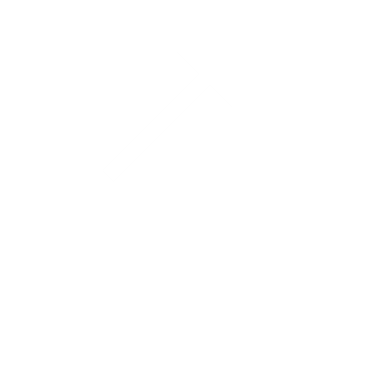 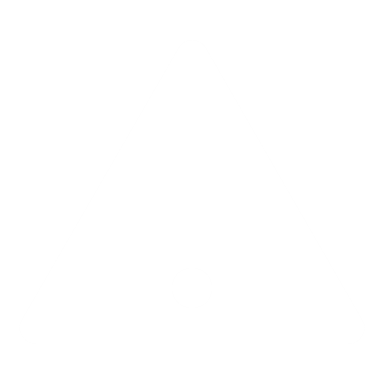 Texto
Texto
Atividade 02 
Resultados da Autoavaliação dos Macroprocessos da APS e AAE e Processos Estratégicos – Saúde Mental
Atividade 03 
Avaliação da Carteira de Serviços e da Capacidade Operacional da AAE
Atividade 04
Avaliação dos Indicadores Sanitários e de Processos definidos no planejamento do Ciclo de Planificação, considerando as metas. pactuadas
Atividade 05 
Monitoramento das ações relacionadas à Segurança do Paciente
Atividade 06 
Avaliação dos Processos pactuados na APS e AAE no Planejamento do Ciclo de Planificação, considerando as metas pactuadas
Indicadores de Execução
Autoavaliação de Macroprocessos
Carteira de Serviços e Dimensionamento da AAE
Plano de Ação Global
Indicadores de Processo e Resultado
Indicadores de Processo e Resultado
Ações para o próximo Ciclo de Planificação
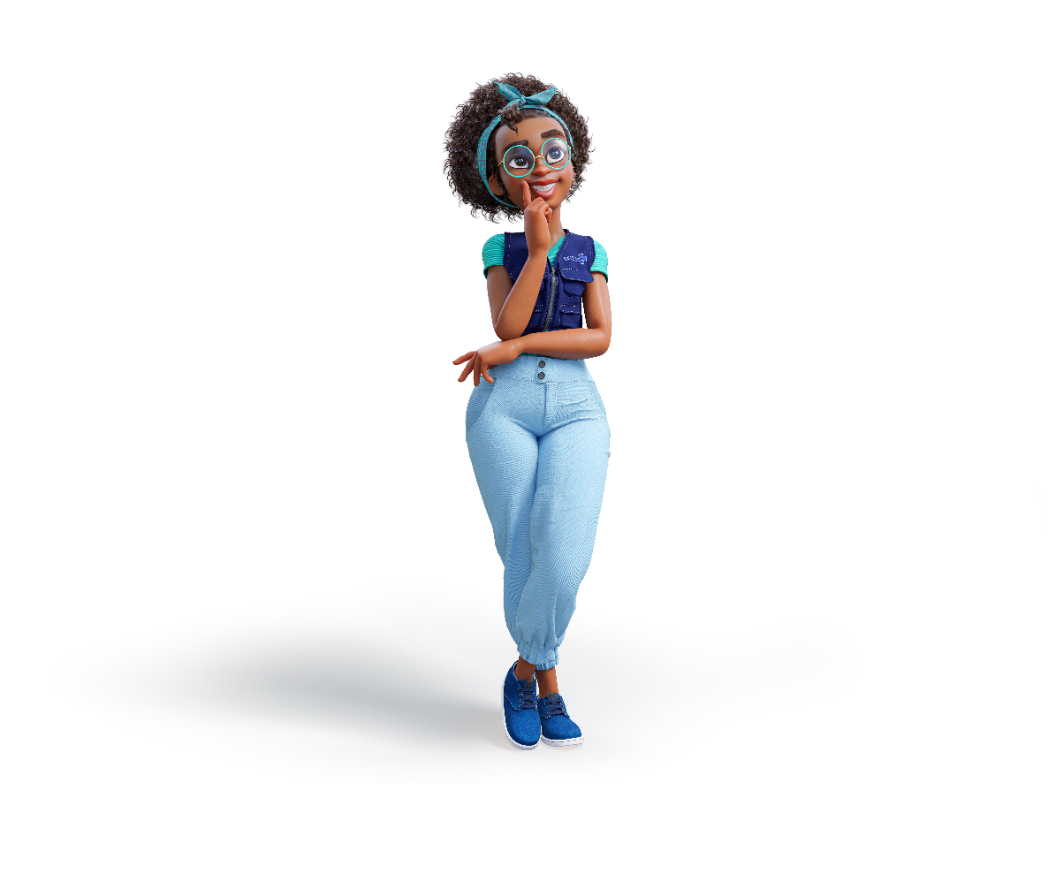 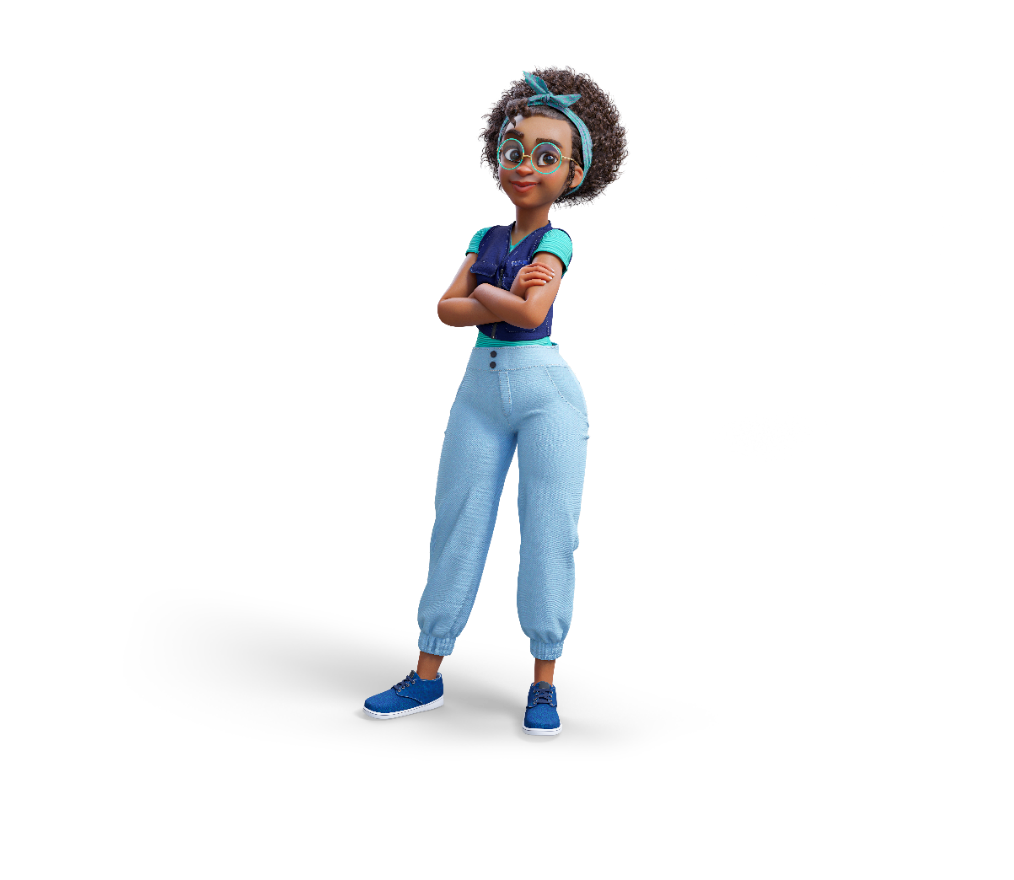 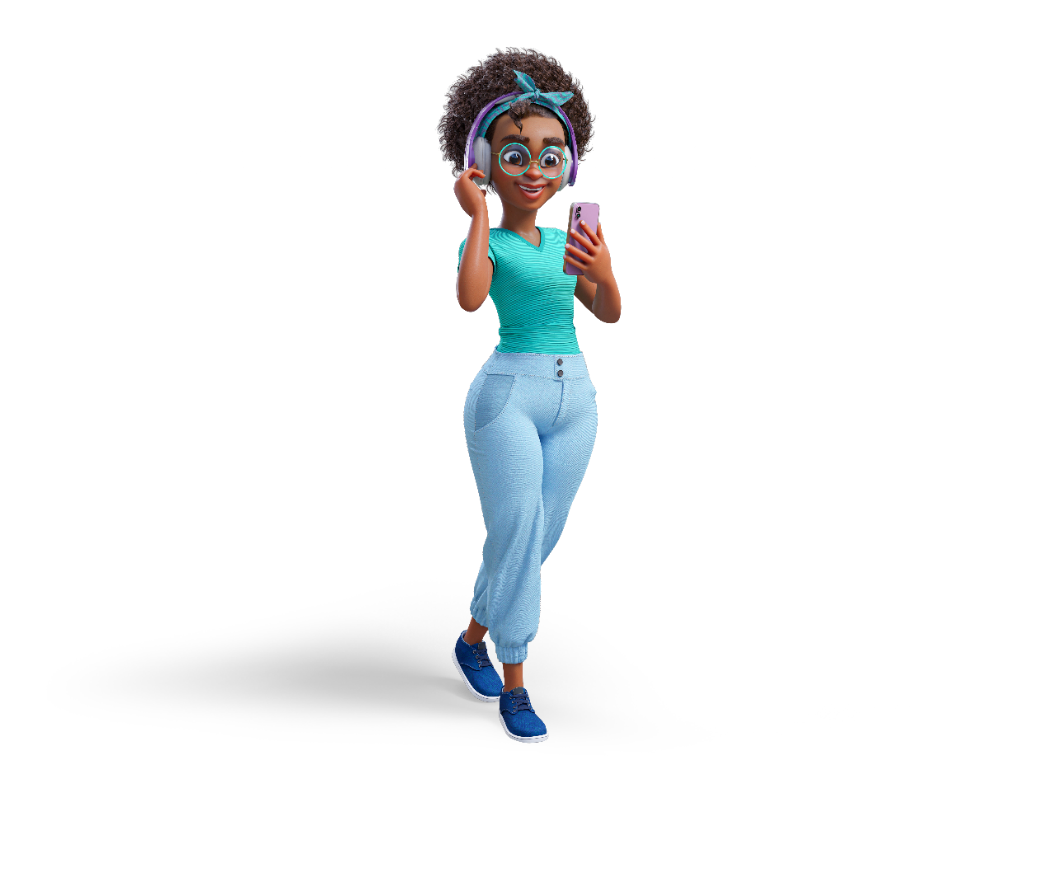 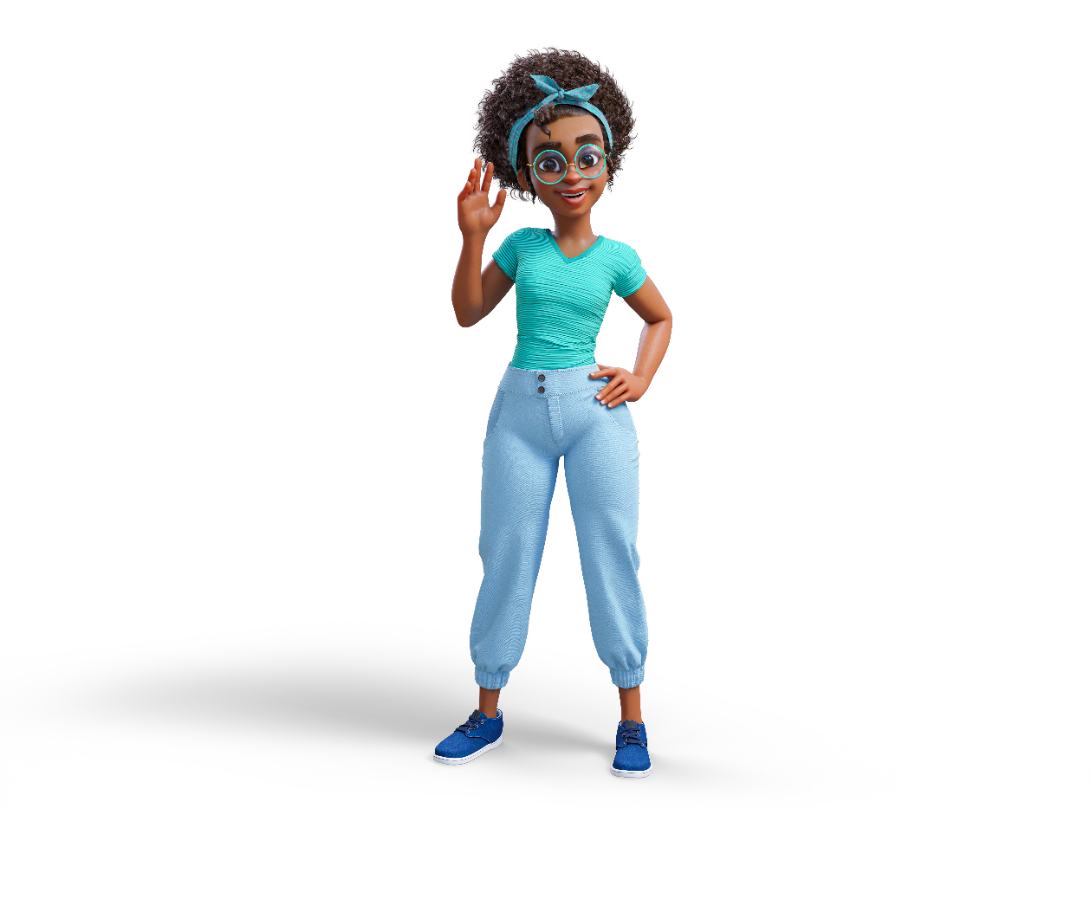 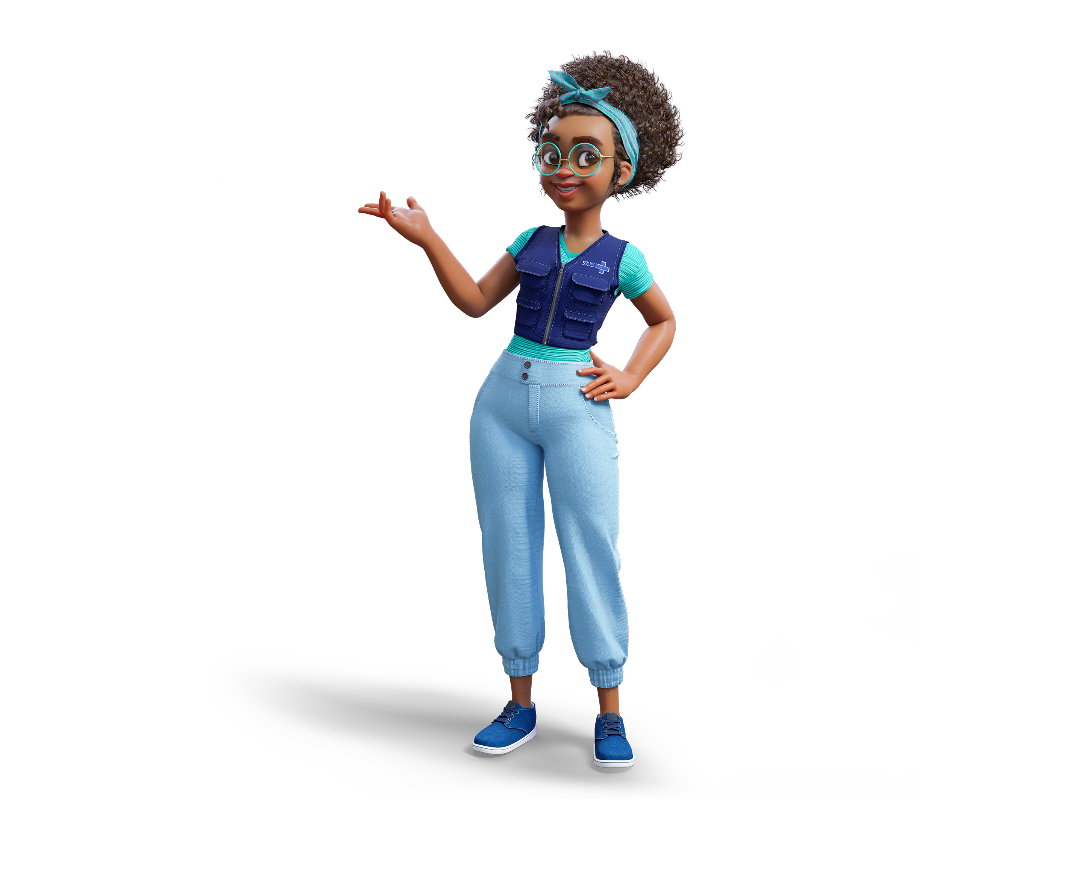 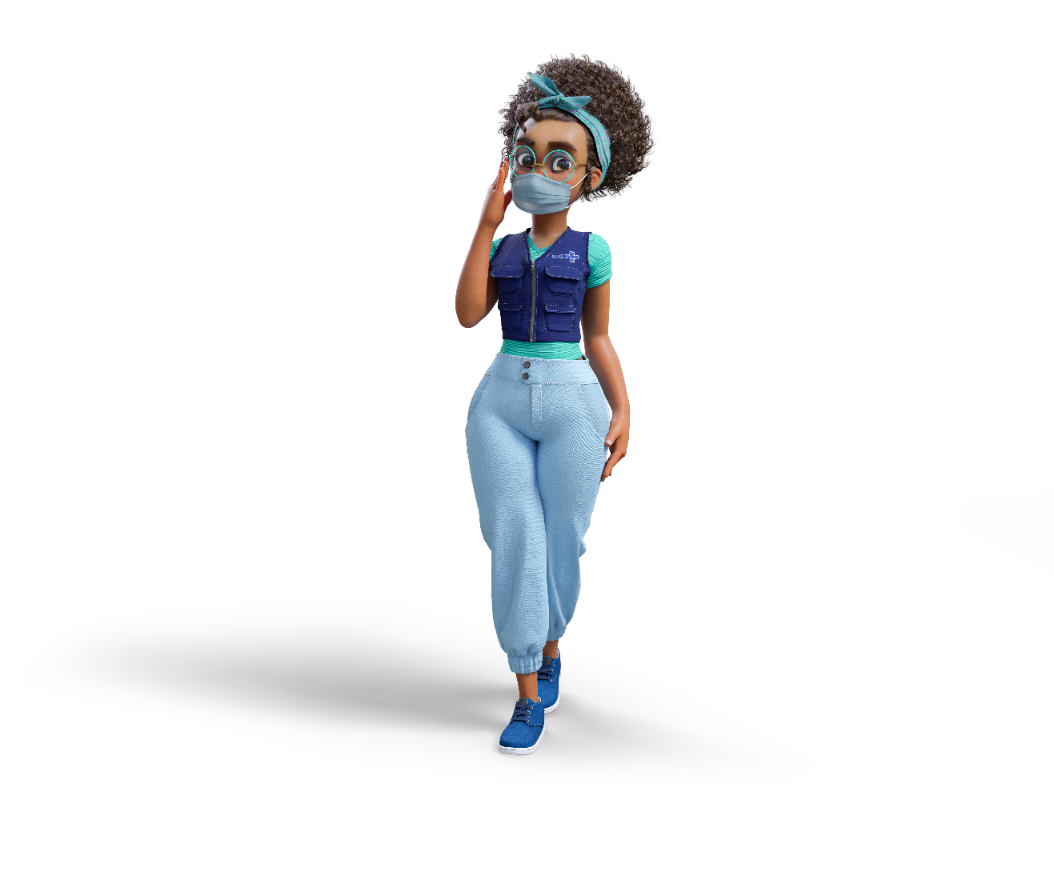 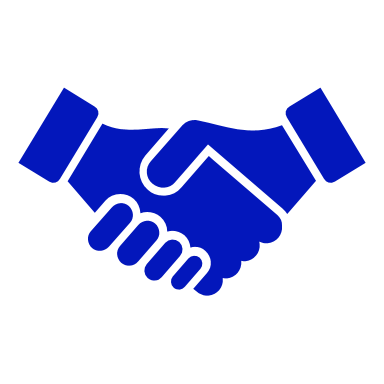 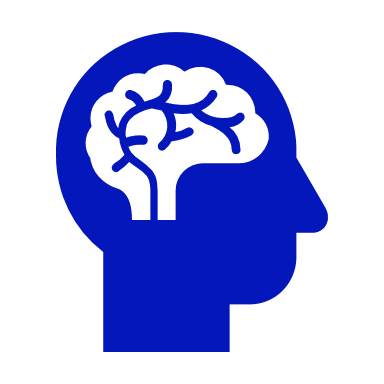 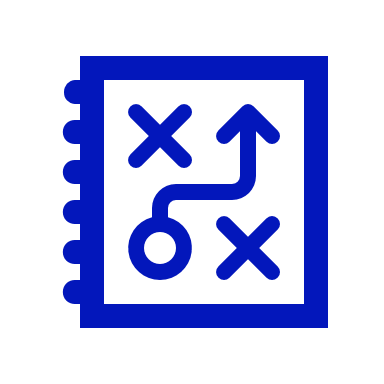 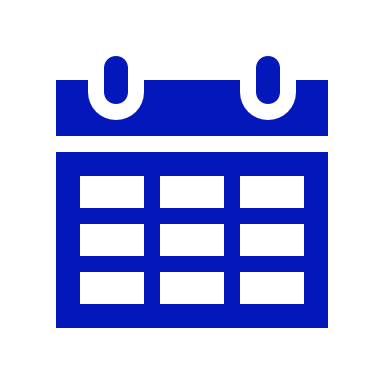 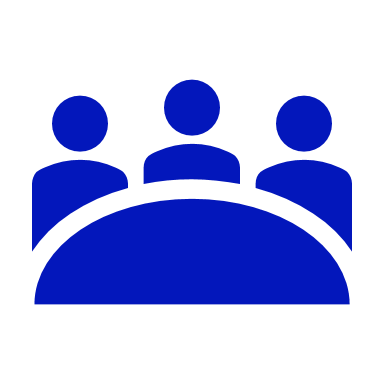 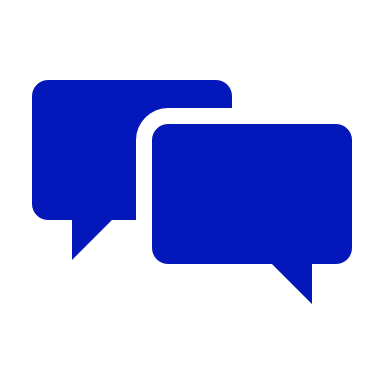 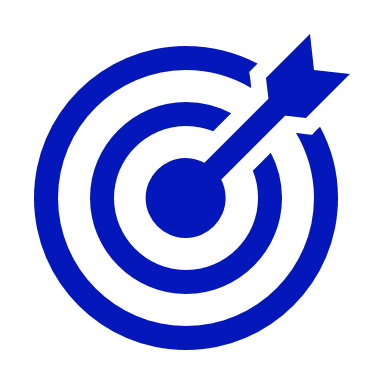 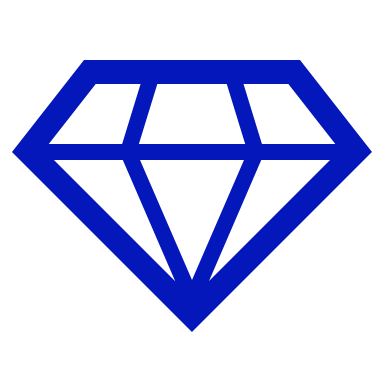 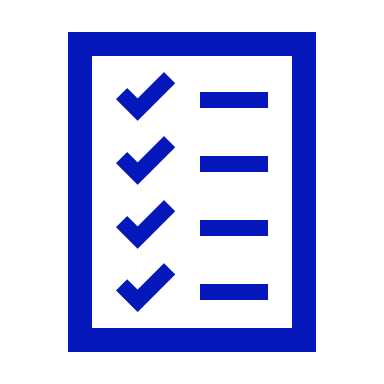